人教精通版三年级上册
Unit4 I have a ball.
WWW.PPT818.COM
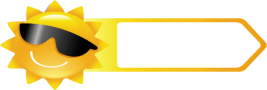 Review
Let’s chant
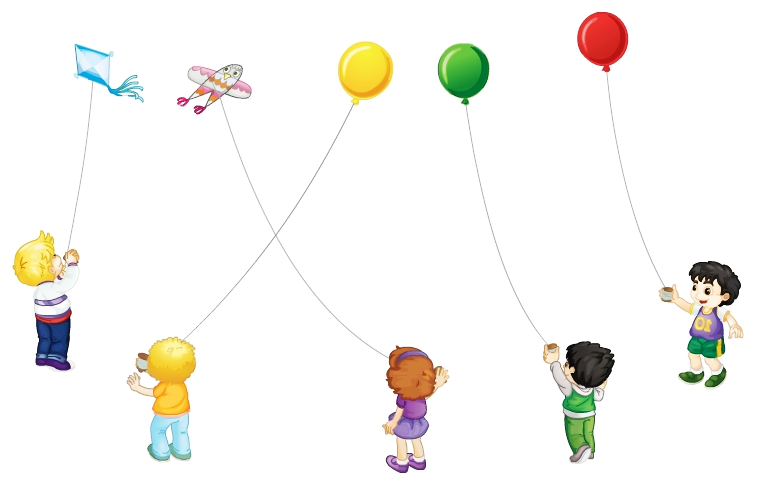 Fly, fly, fly my balloon.
Fly, fly, fly my kite.
Fly, fly, fly very high.
Up, up, up to the sky.
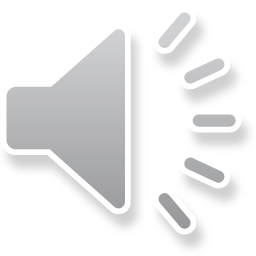 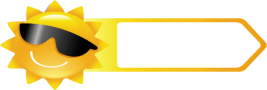 Review
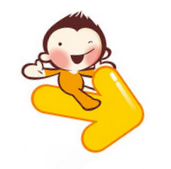 What’s missing?
Game
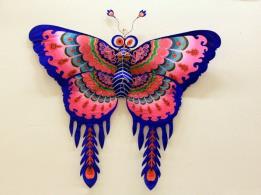 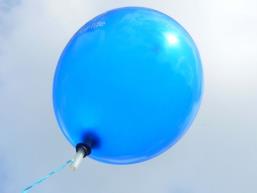 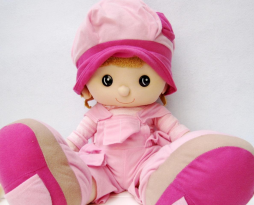 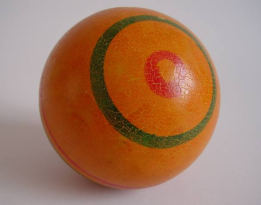 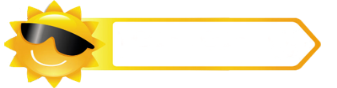 Presentation
Just learn
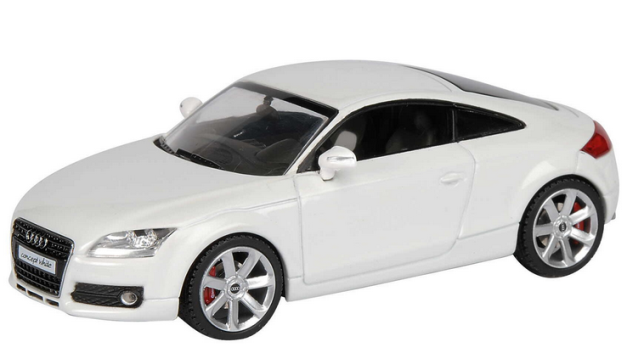 car
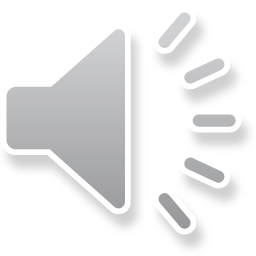 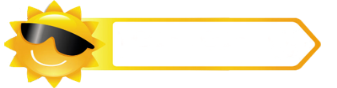 Presentation
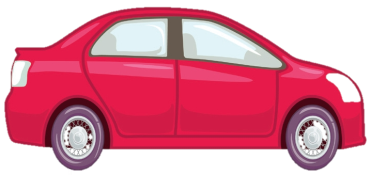 Really?
I have a new bus.
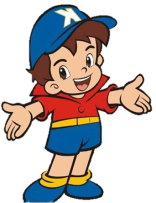 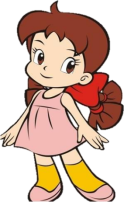 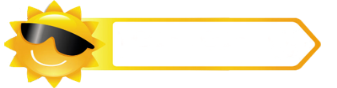 Presentation
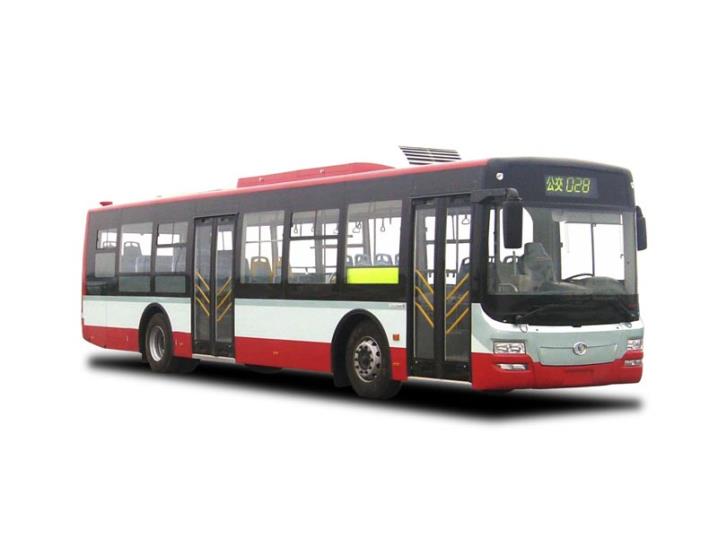 Just learn
bus
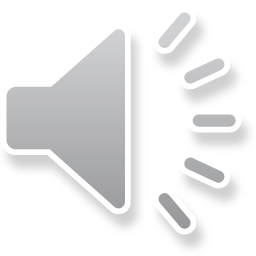 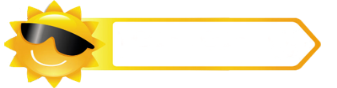 Presentation
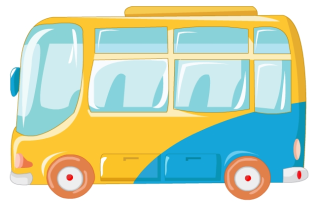 Wow! It’s super!
I have a bus.
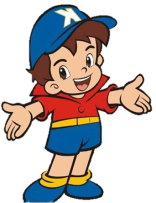 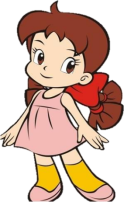 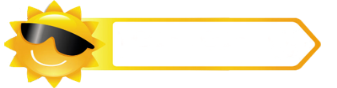 Presentation
Look and say
Look! What are they talking about?
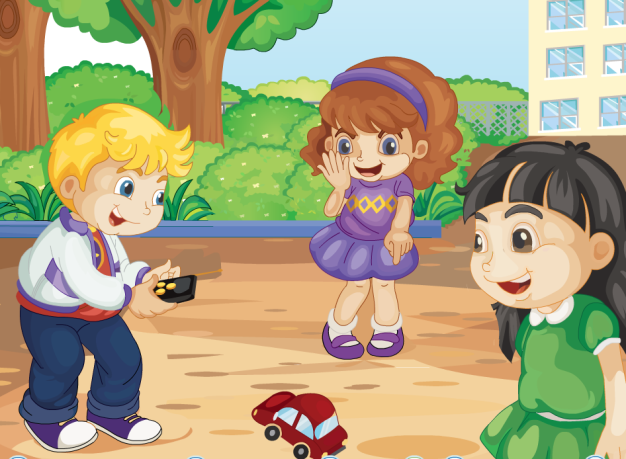 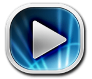 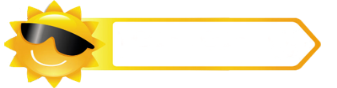 Presentation
Listen and imitate
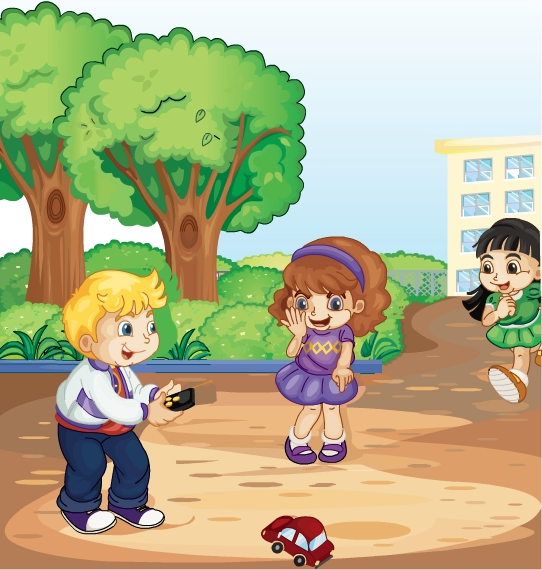 Really?
Lisa, Lisa! I have a new car.
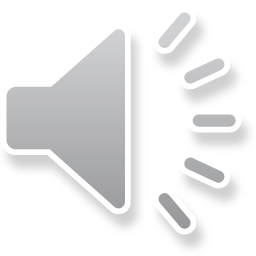 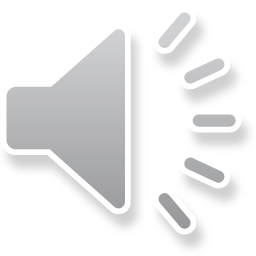 Wow! It’s super!
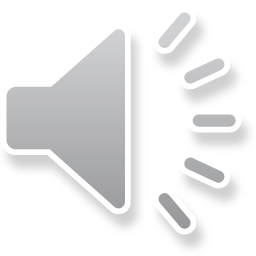 Yes. Look here!
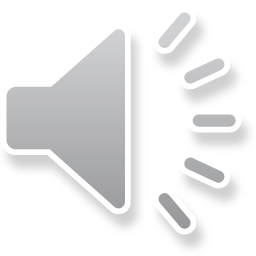 Show time
两人一组，练习对话并表演，其他同学评价。
Good
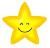 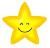 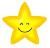 Great
Excellent
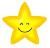 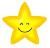 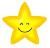 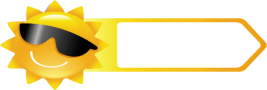 Practice
Let’s play
Look! I have a bus.
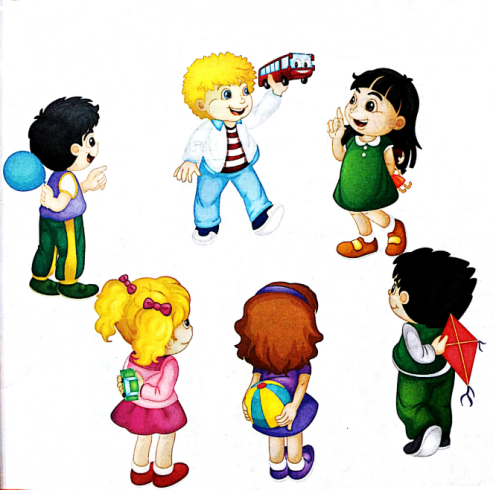 Wow! It’s super!
Cool!
Plane!
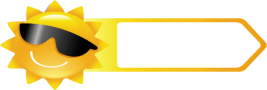 Practice
Chain game
活动时间：2分钟
活动内容：四人一小组，每人说一个句子，后者 
          要在前一名学生说的句子上增加一个      
          新词，看说得又多又准确。
S1: I have a new car.
S2: I have a new car and a bus.
S3: I have a new car, a bus and a doll.
S4: I have …
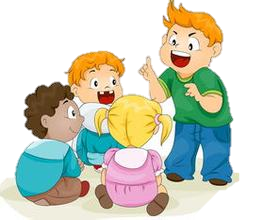 Make a conversation
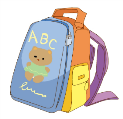 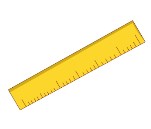 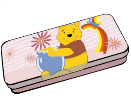 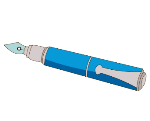 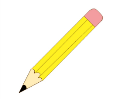 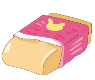 A: I have …
B: Really?
A: Yes. Look here! 
B: Wow! It’s super/nice/big/cool.
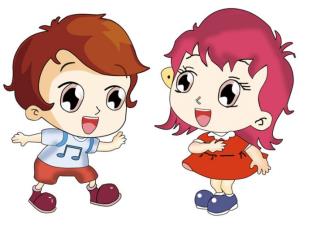 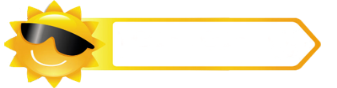 Consolidation
Look and say
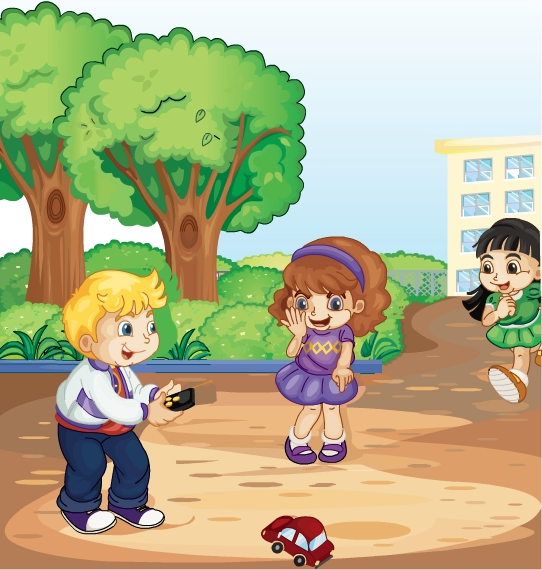 Lisa, Lisa! I have a new ___.
_____?
Really
car
Wow! It’s ____!
super
Yes. Look here!
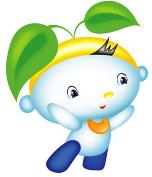 Summary
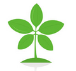 本课学习的单词有:
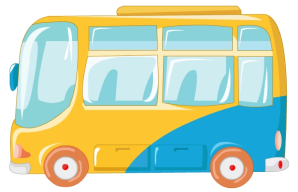 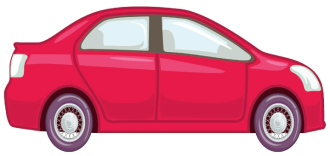 bus
car
Summary
如何介绍自己所拥有的物品呢？
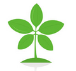 I have (a/an) …
Homework
1.跟读Just talk部分的课文录音，并注意语音、语调。
2.制作本课单词卡片，并运用本课所学的句子给自己的家人介绍它们。
3.预习Lesson22。
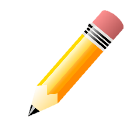 Close